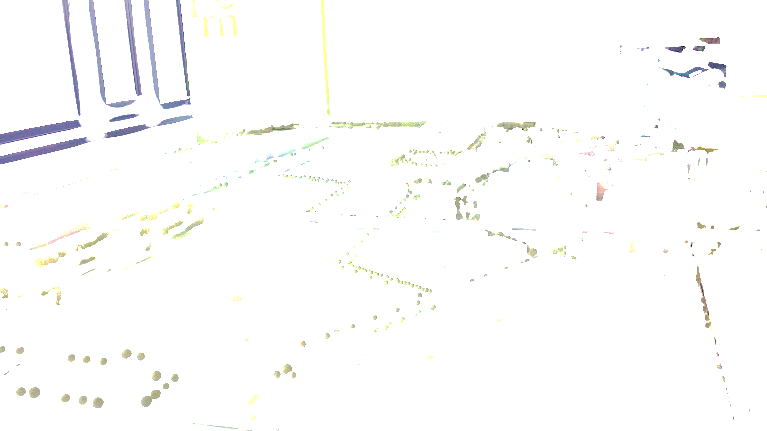 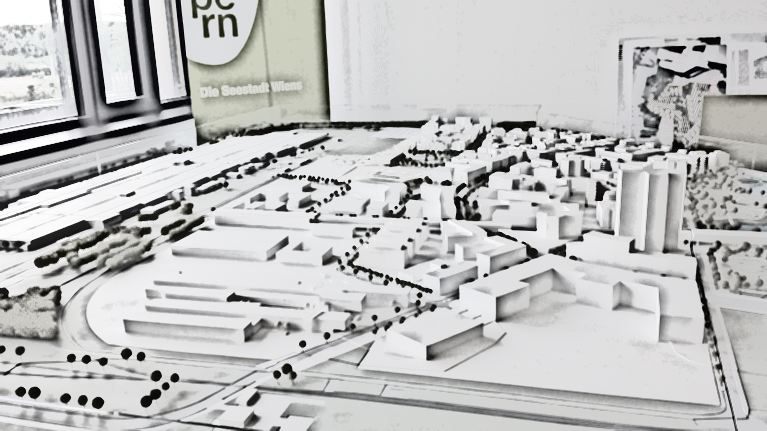 Local Experiments inSocio-Ecological Change:Signs of Hope or symptoms of a limited scope for action?Dr. Margaret Haderer, Institute for Social Change and Sustainability (IGN)WU Vienna
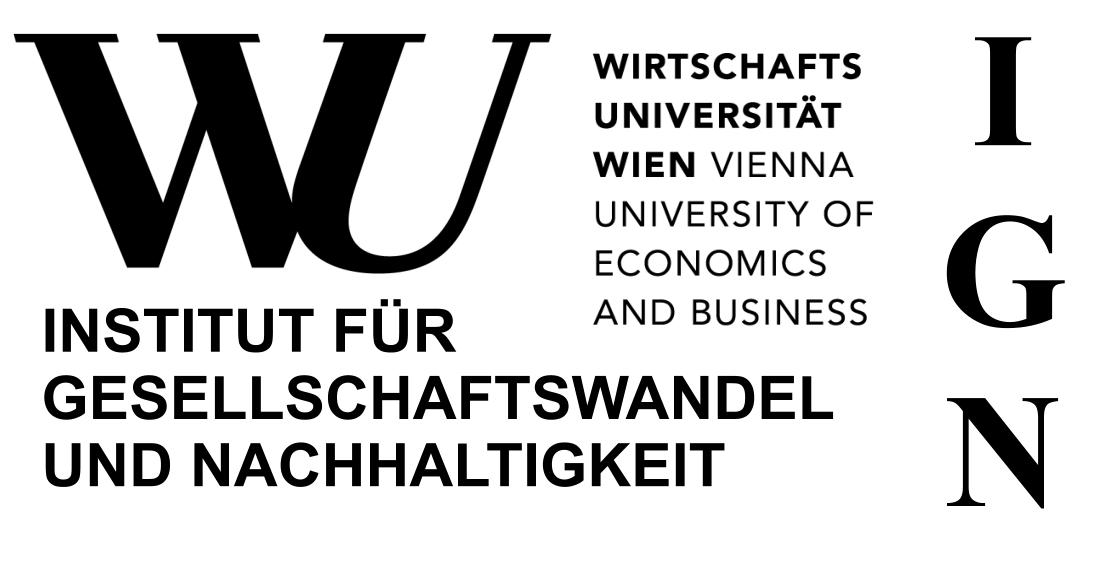 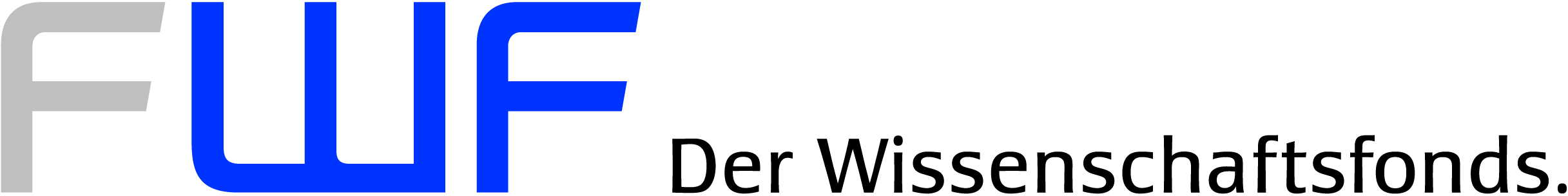 The City as An Incubator for Socio-Ecological Change?
… especially in the Global North, cities seem to be turning into vibrant laboratories for new pathways towards tackling the socio-ecological crisis. Two experiments in socio-ecological change have become especially prominent: the smart city and degrowth spaces.
Dr. Margaret Haderer | Institute for Social Change and Sustainability (IGN) | margaret.haderer@wu.ac.at
2
Common Ground of urban initiatives: Localism and Experimentalism
…there are obvious differences between the smart city and urban degrowth spaces (green growth/incremental change vs. degrowth/structural change), but also similarities: 
 Responsiveness to the widely perceived urgency to act on the socio-ecological crisis by making the local level, the level of urban everyday life, their main site of intervention;
 Emphasis on the importance of real-life, hands-on experiments in socio-ecological change.
Dr. Margaret Haderer | Institute for Social Change and Sustainability (IGN) | margaret.haderer@wu.ac.at
3
Research question
Are local exerpiments in socio-ecologocical change a sign of hope for transformative change, as is widely suggested? Or could they be interpreted differently, namely as a manifestation of a constrained scope for transformative action in contemporary societies?
Dr. Margaret Haderer | Institute for Social Change and Sustainability (IGN) | margaret.haderer@wu.ac.at
4
MOTIVATION
Bracketing solutionism: not because we do not need solutions, but because we have a plethora of proposed solutions and remain stuck in „sustained unsustainability“ (Blühdorn) nonethless
Asking core social science questions: Why may we frame issues the way we frame them? Why may we act the way we act?
Dr. Margaret Haderer | Institute for Social Change and Sustainability (IGN) | margaret.haderer@wu.ac.at
5
From a macro-political perspective, the dominance of localism and experimentalism may be a Manifestation of…
Uncertain Facts, Disputed Values:  (scientific) knowledge is regarded as insufficient and uncertain, normative orientations (ethical, religious, aesthetic) are no longer binding
 Liquid subjectivities and commitments: neoliberal subjects – their identities and commitments – are in flux - arguably more than ever
 Fragmented governance: (co-)governing and being governed has become indiscernible
Dr. Margaret Haderer | Institute for Social Change and Sustainability (IGN) | margaret.haderer@wu.ac.at
6
[Speaker Notes: I]
Possibly…
… local and experimental interventions may be what we are currently left with, 

given the absence of…
 widely shared perceptions of problems or solutions (uncertain facts, disputed values)
 long-term subjective commitments (liquid subjectivity)
 institutions that steer (fragmented governance)
… which decisive and effective action on the socio-ecological crisis would, however, hinge on.
Dr. Margaret Haderer | Institute for Social Change and Sustainability (IGN) | margaret.haderer@wu.ac.at
7
Shift in perspective on local experiments in socio-ecological change
The point is not: hope busting or abysmal thinking
The point is: if going beyond “sustained unsustainability” (Blühdorn 2013) is the goal, delivering a better understanding of why we frame and act on isssues the way we do is key
Conceptually, this means… challenging dominant framings of socio-ecological change underpinning given initiatives as well as pushing existing interpretative lenses on local experiments
Empirically, this means (for our, specific project) …reconstructing the notions of subjectivities and identities, the (scientific) knowledge and values underpinning local experiments in socio-ecological change as well as their embeddedness in processes of governing.
Dr. Margaret Haderer | Institute for Social Change and Sustainability (IGN) | margaret.haderer@wu.ac.at
8
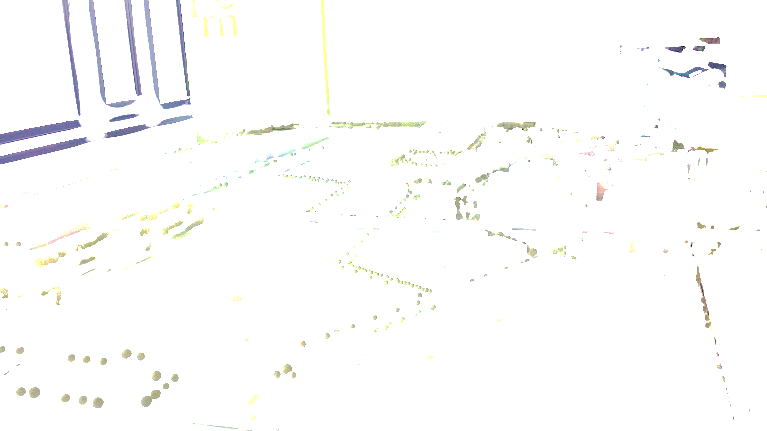 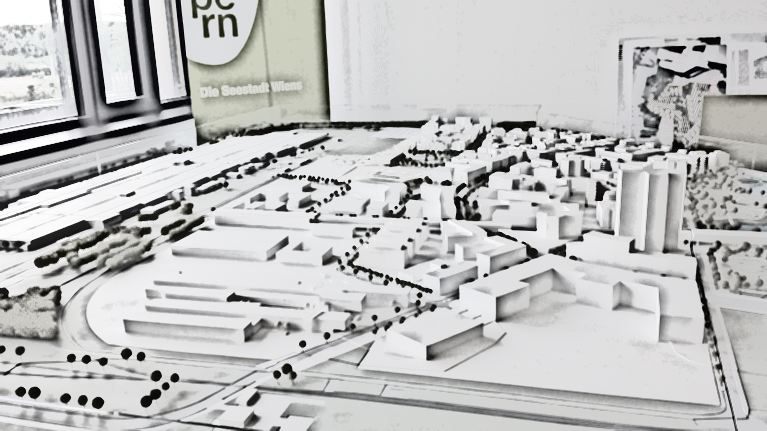 Thank you!
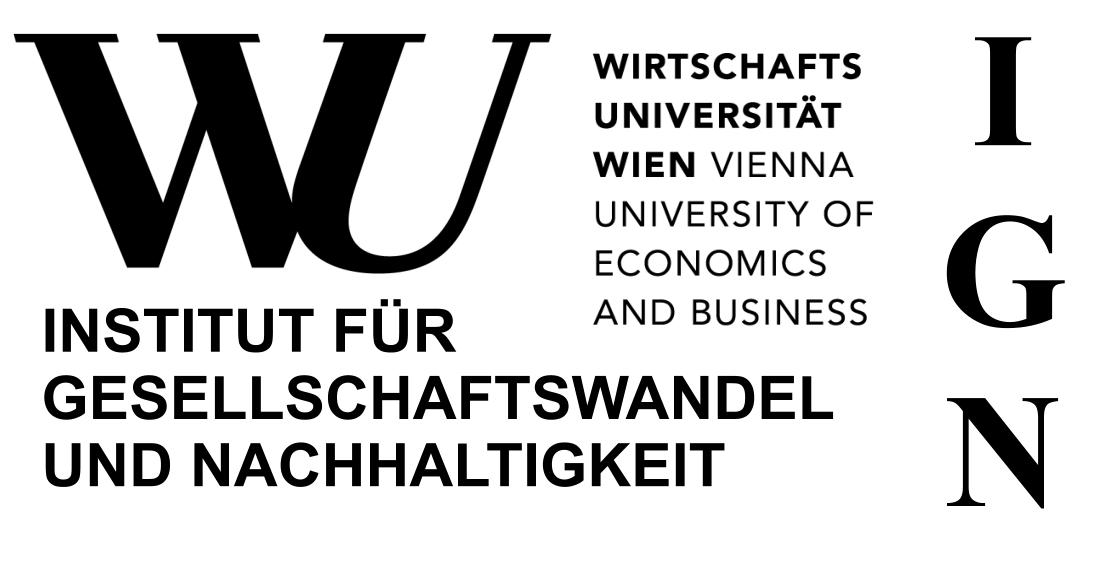 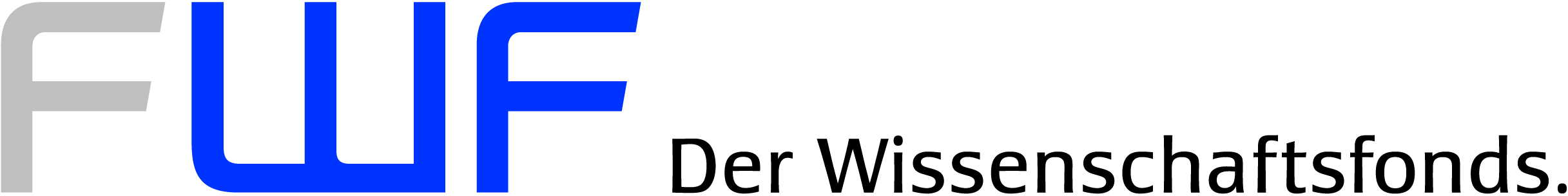 Dr. Margaret Haderer | Institute for Social Change and Sustainability (IGN) | margaret.haderer@wu.ac.at